4.1
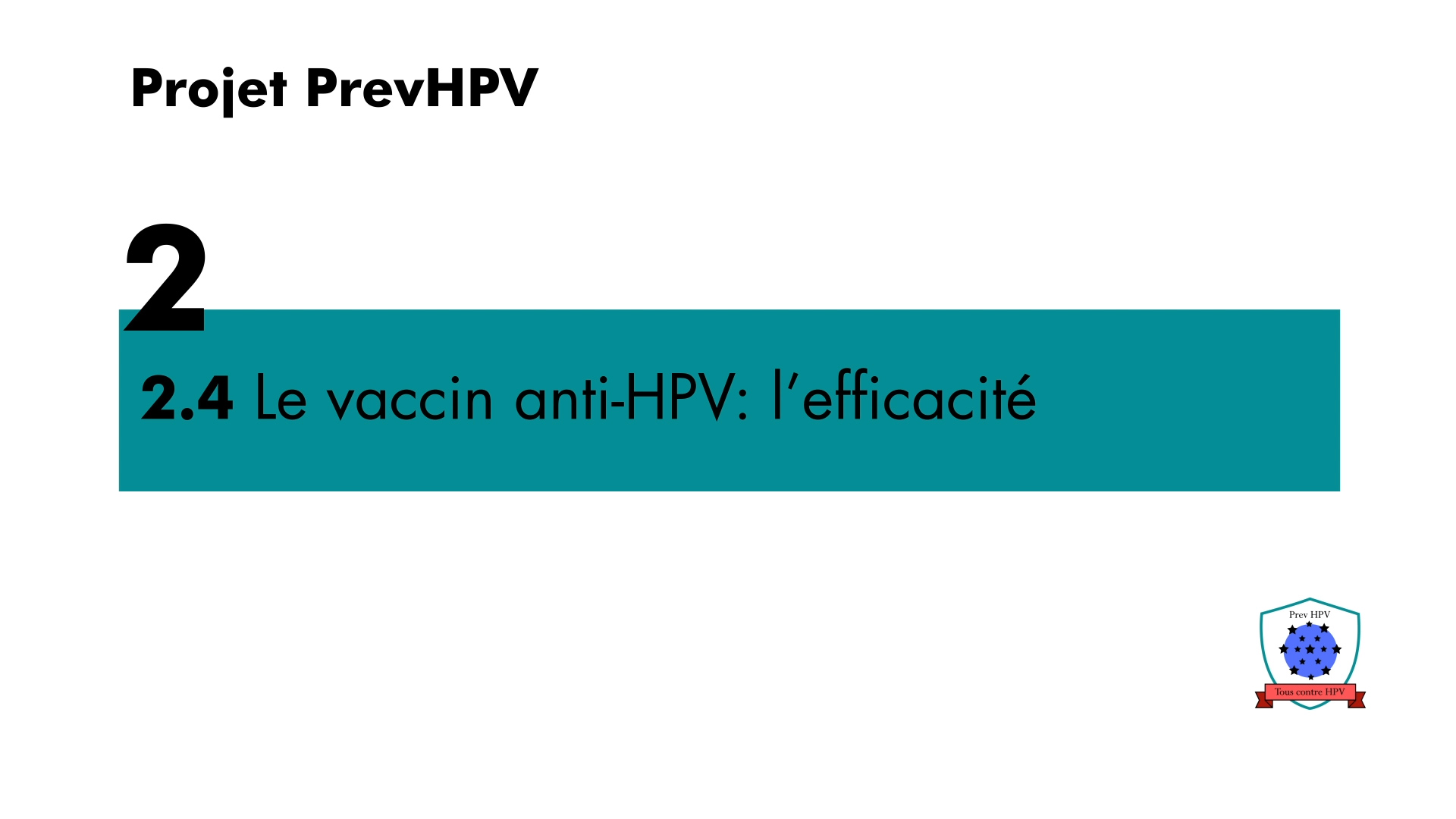 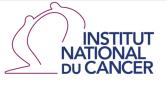 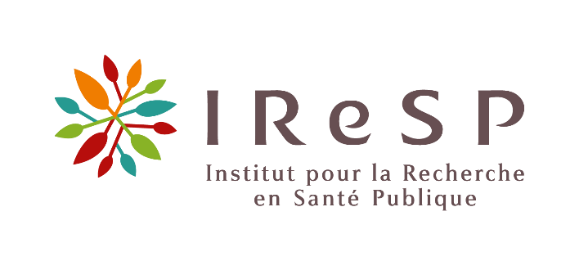 DÉFINITION OUTIL D’AIDE À LA DÉCISION PARTAGÉE
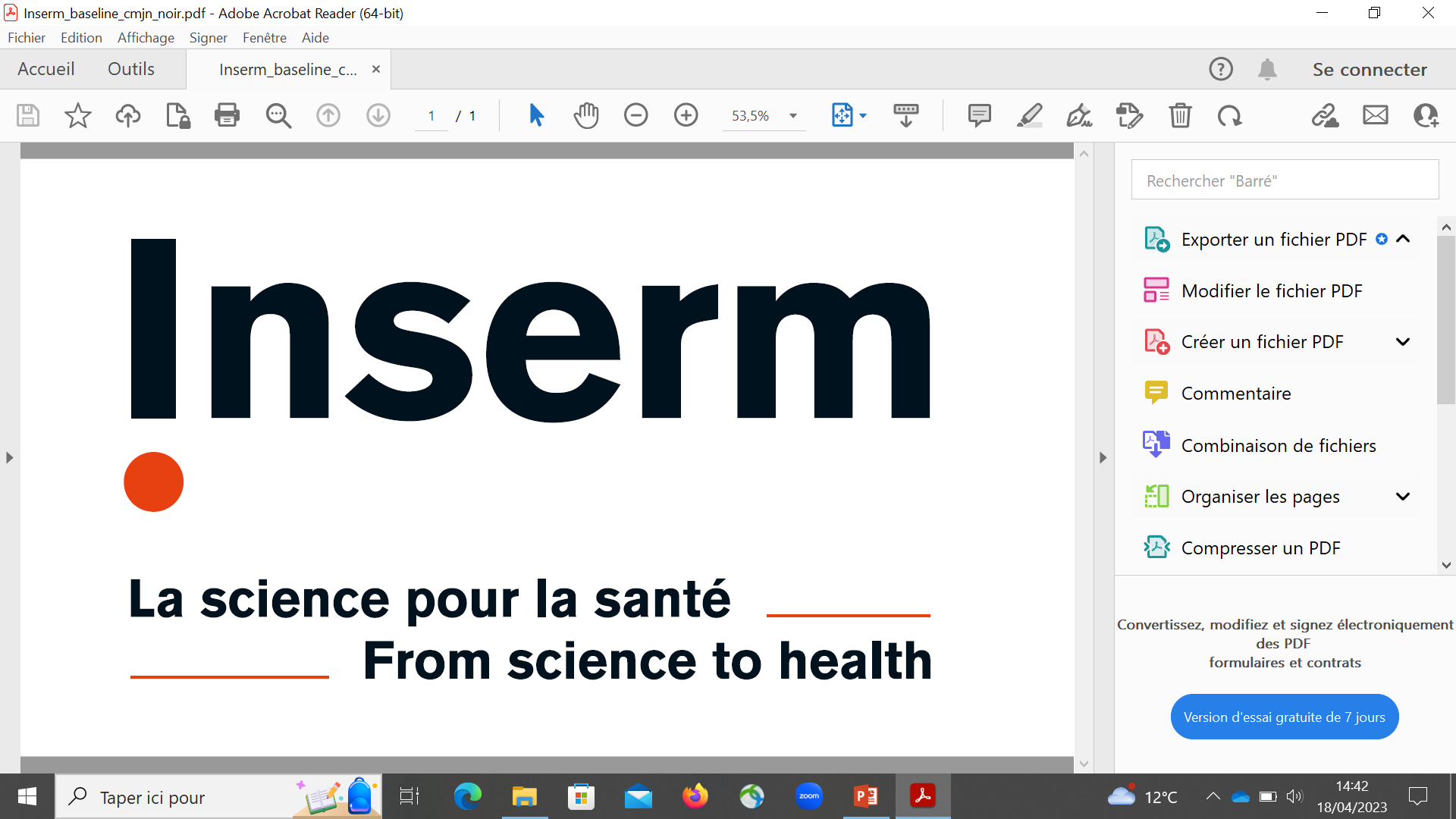 MOOC – Module 2
Les interventions en collège : recommandations
A. Gagneux-Brunon, AS. Banaszuk, A. Bocquier
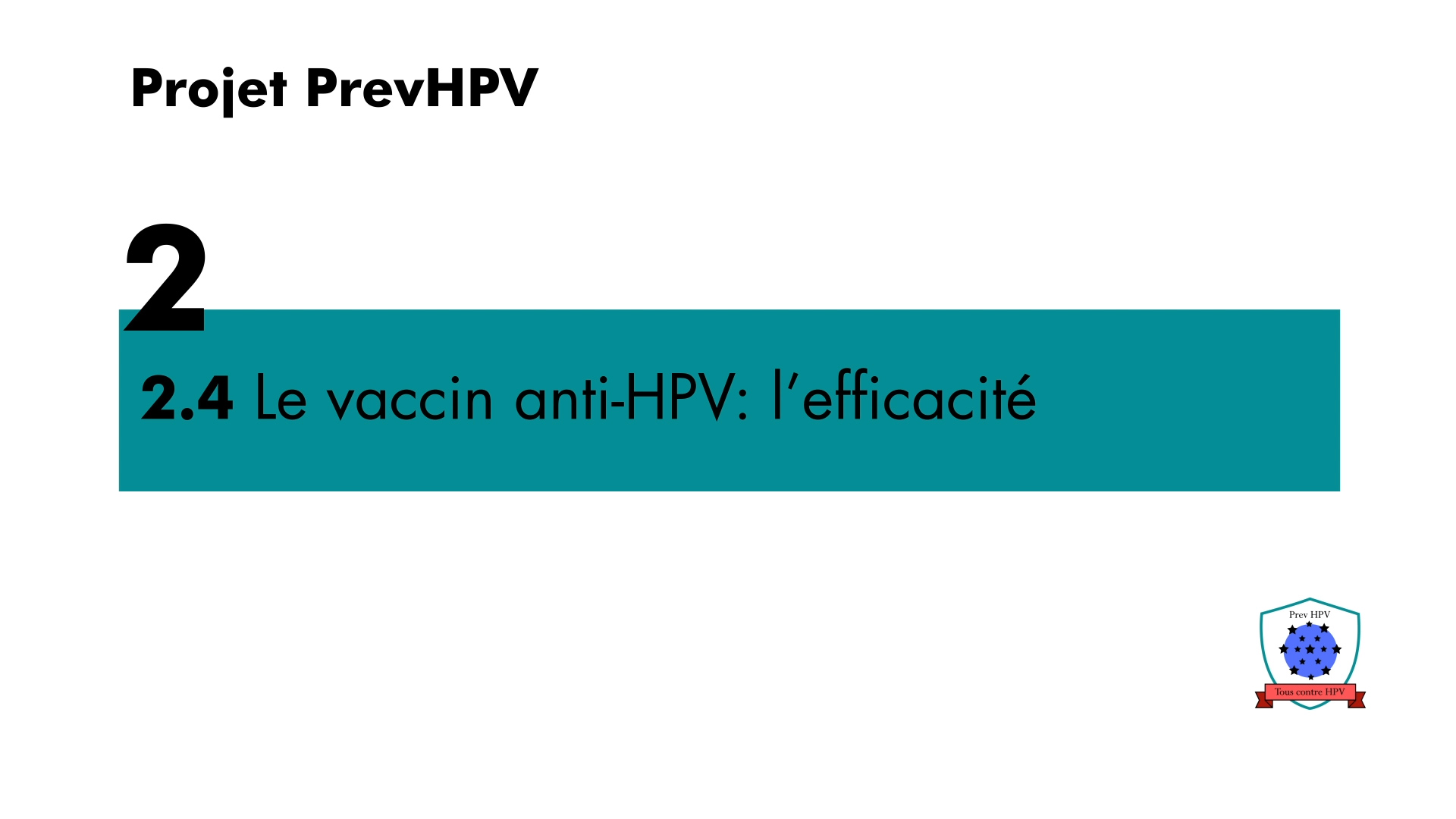 • Les aides à la décision pour les patients complètent (et non remplacent) les conseils des cliniciens sur les options.
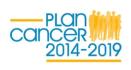 1
4.1
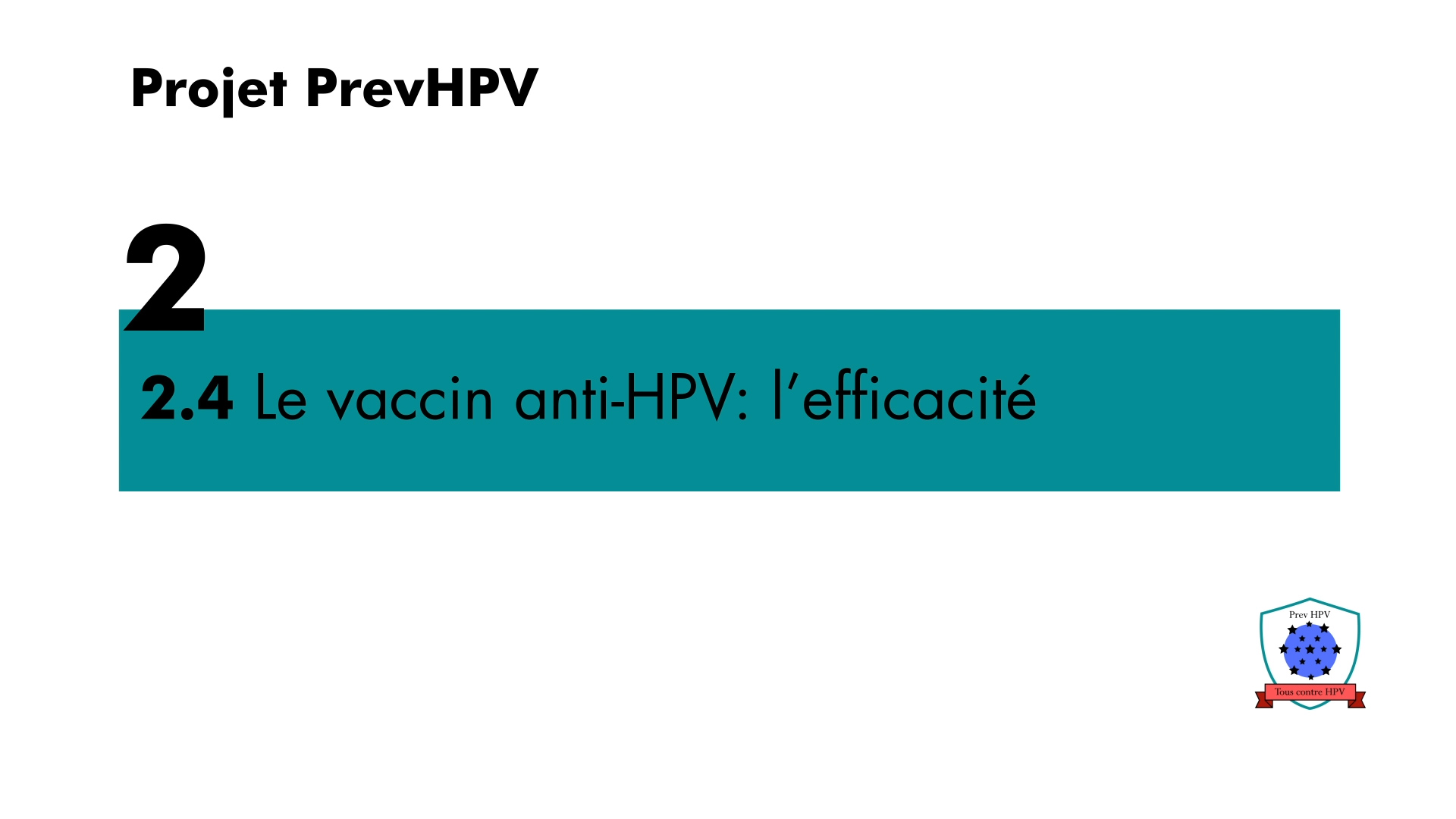 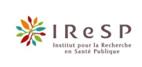 DÉFINITION OUTIL D’AIDE À LA DÉCISION PARTAGÉE
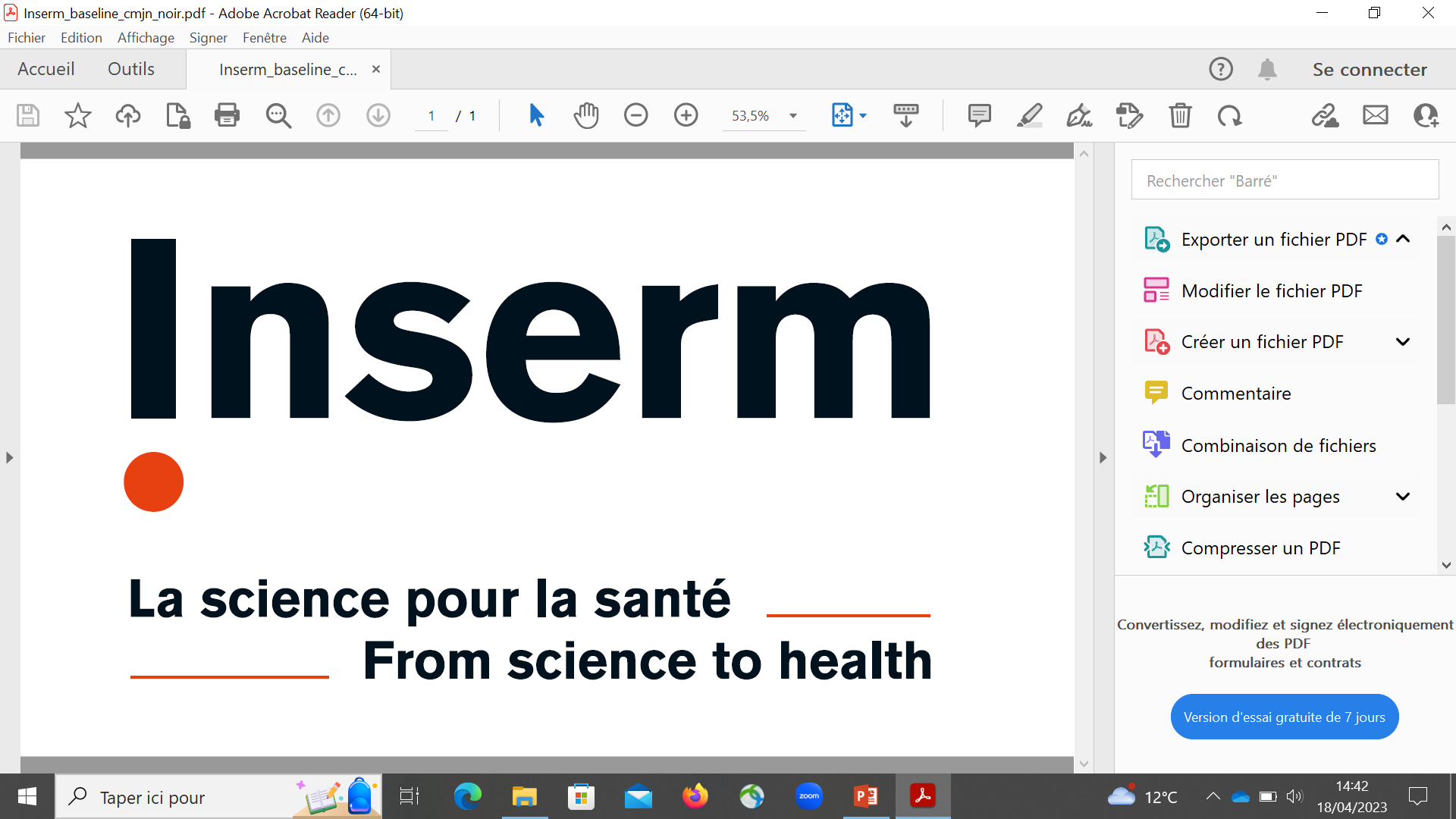 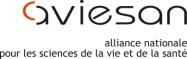 VIDEO 2
Freins et leviers à l’implémentation de chaque intervention
A. Bocquier
Environ 10 min
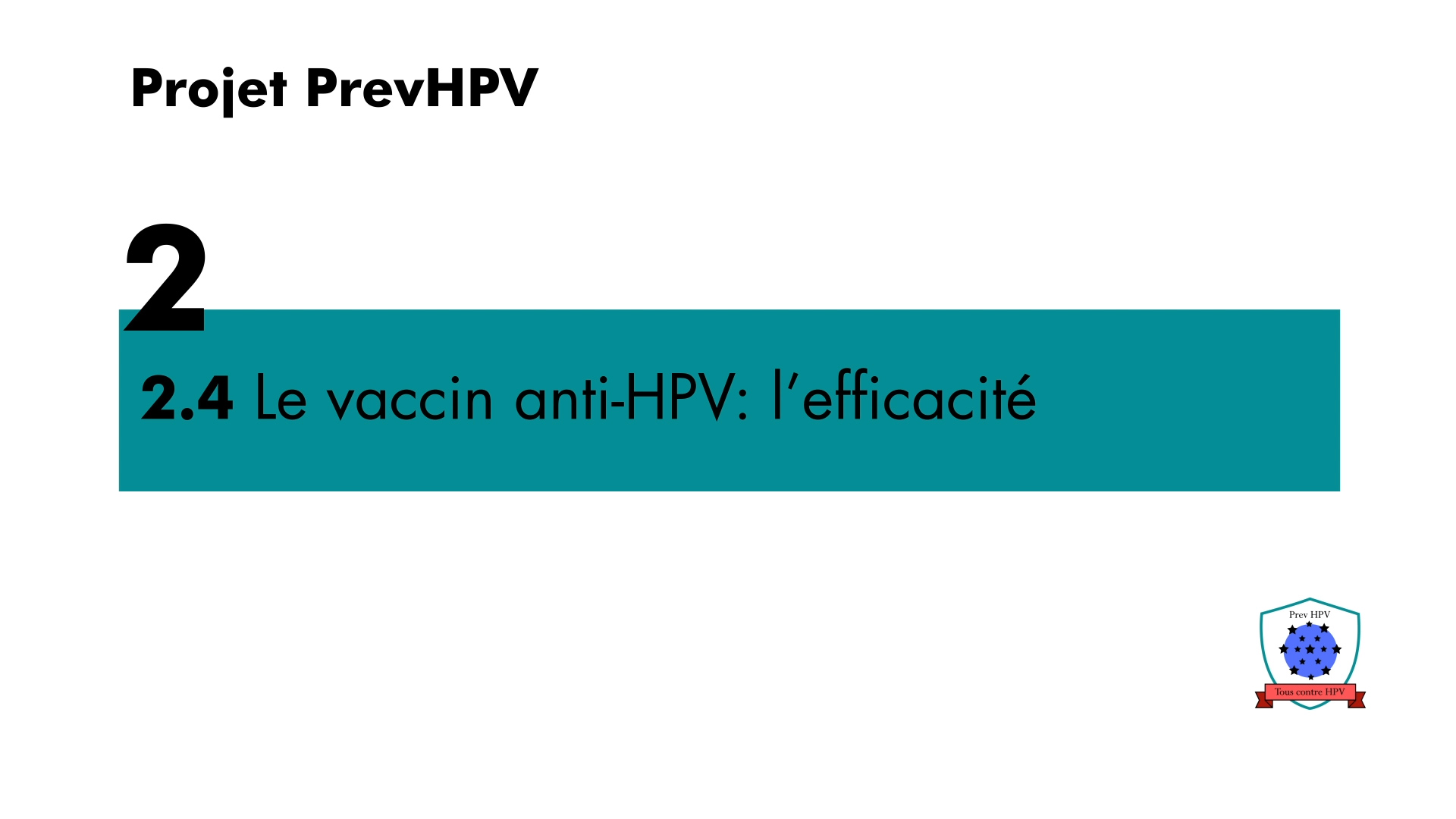 • Les aides à la décision pour les patients complètent (et non remplacent) les conseils des cliniciens sur les options.
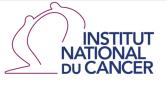 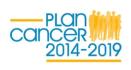 2
Freins et leviers à la mise en œuvre : comment ont-ils été étudiés ?
Approche qualitative
 Entretiens de groupe avec des professionnels ayant
mis en œuvre les interventions 
- infirmières scolaires
- enseignants
- personnels de direction des collèges
- professionnels des centres de vaccination intervenus au sein des collèges
 Entretiens réalisés à la fin de l’année scolaire
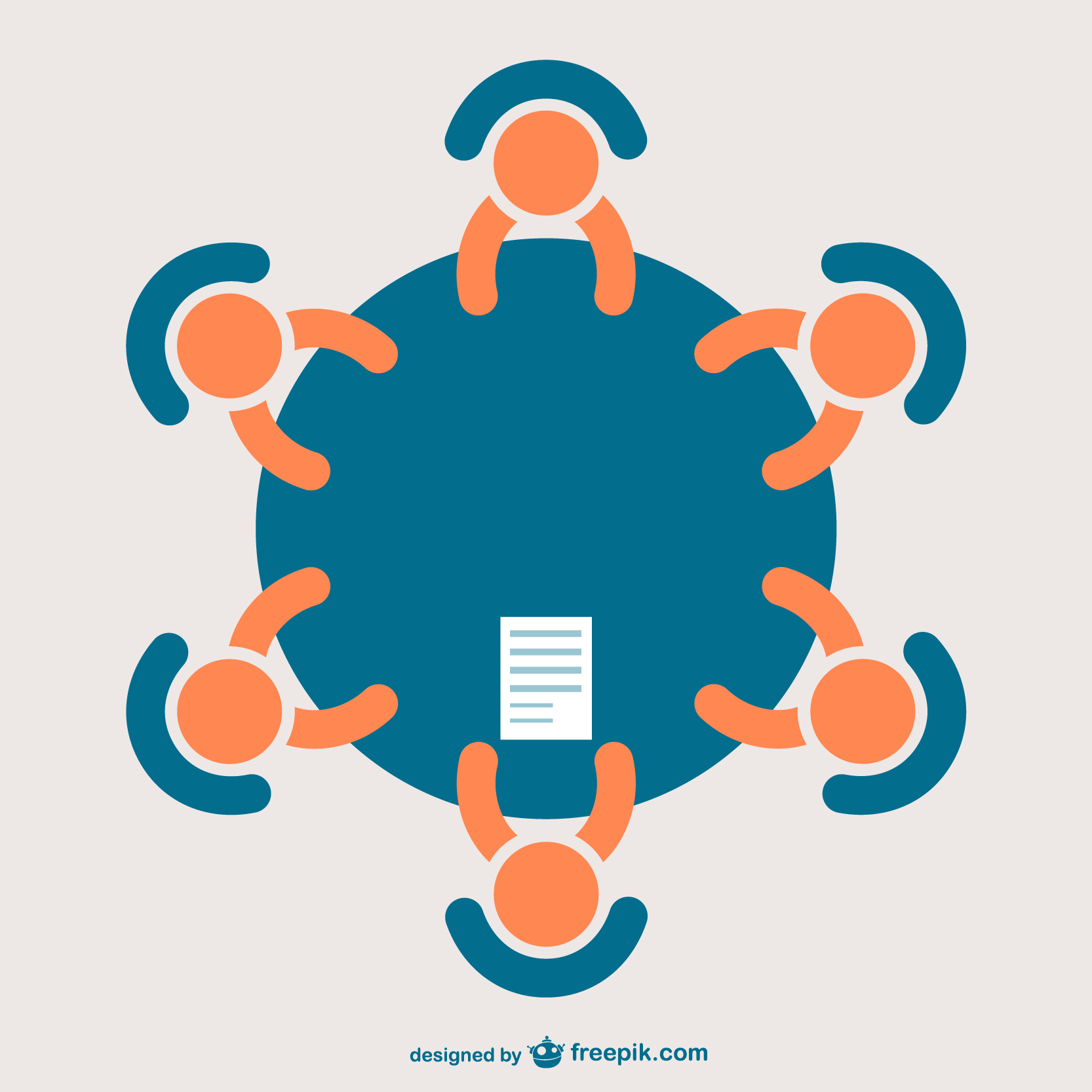 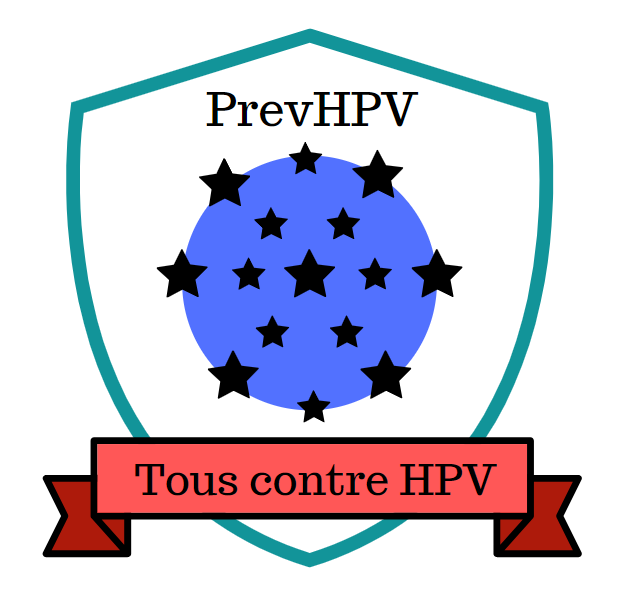 Des freins et leviers à différents niveaux
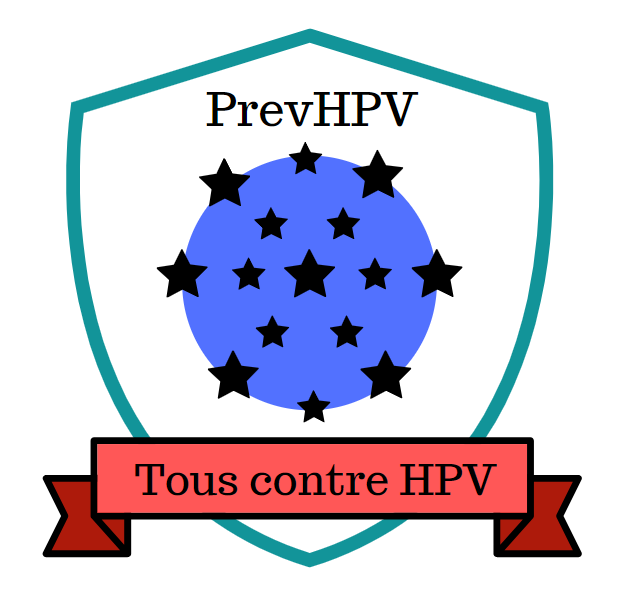 Adapté du CFIR. https://cfirguide.org/
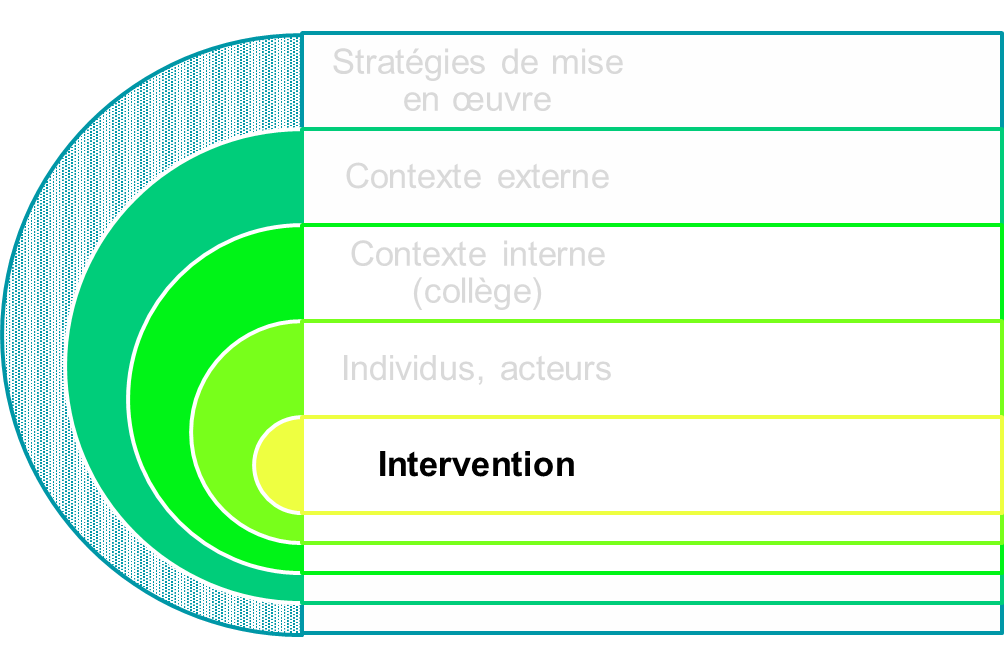 L’intervention
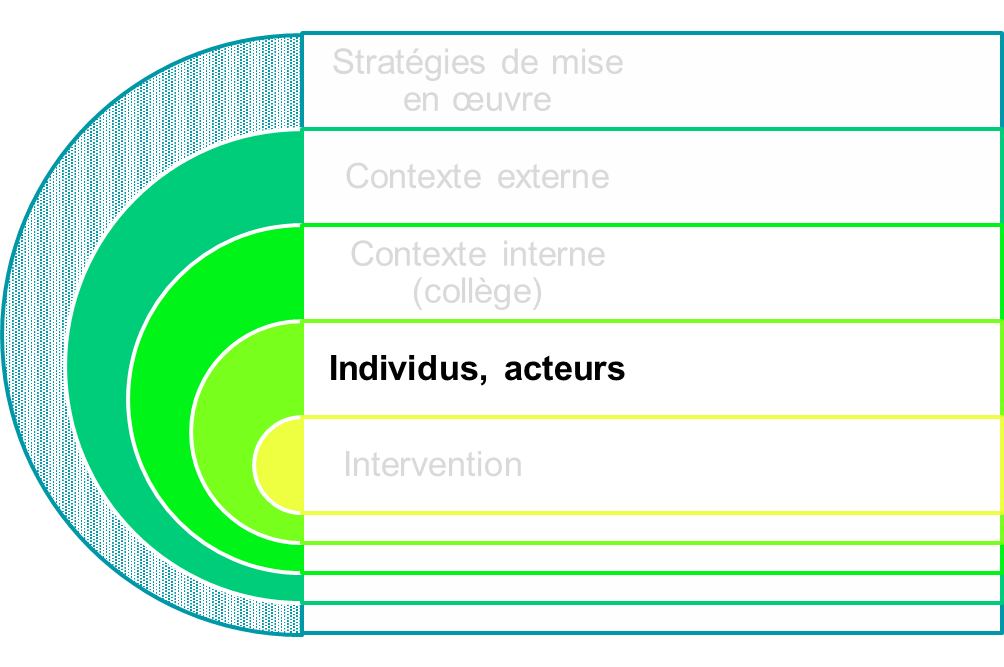 Les individus/acteurs (1)
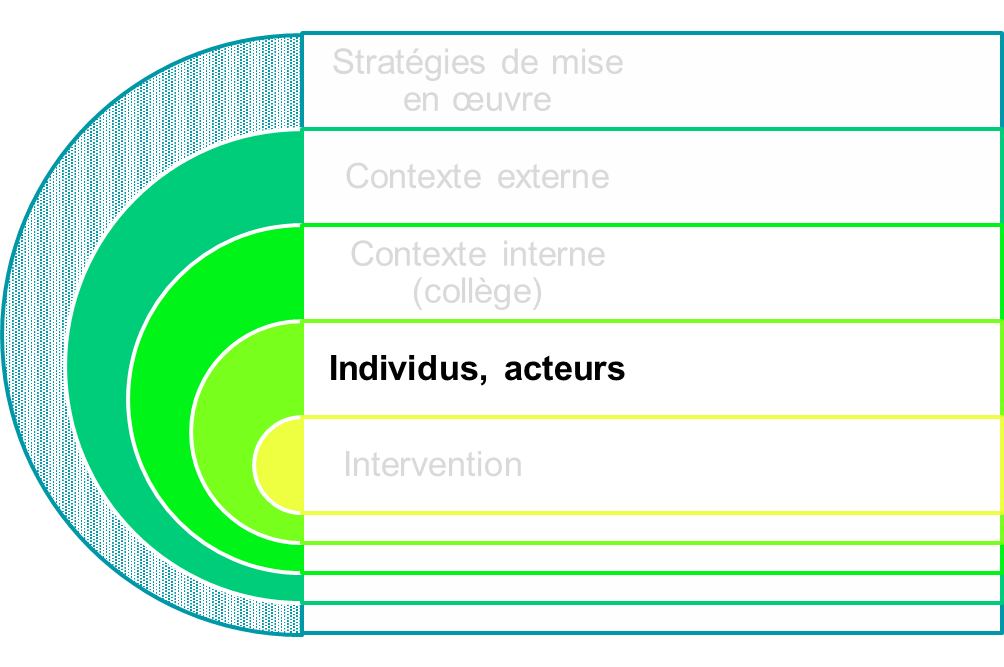 Les individus/acteurs (2)
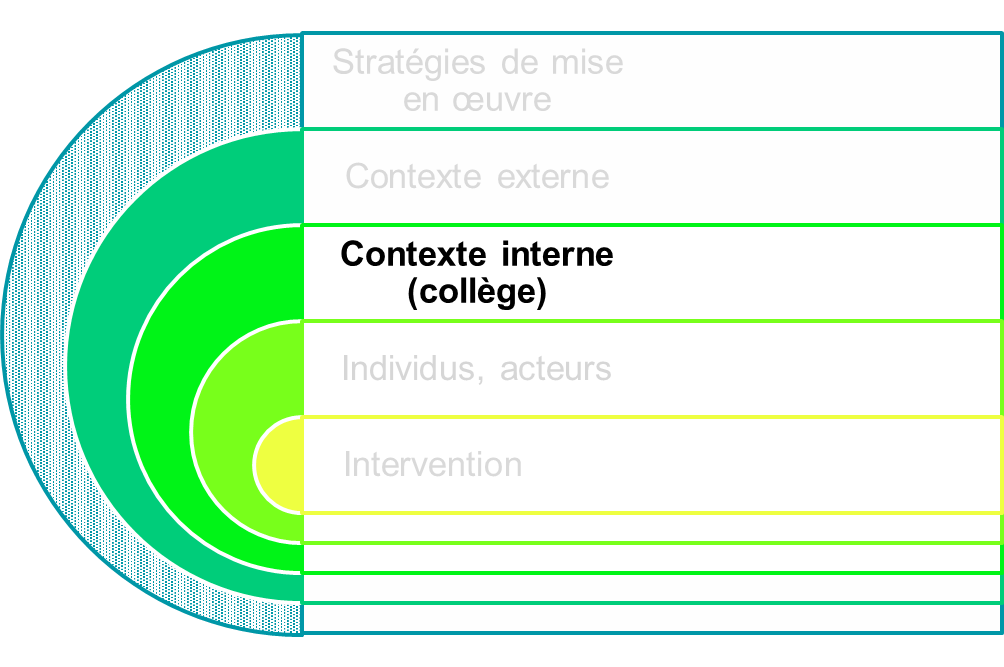 Le contexte interne (collège) (1)
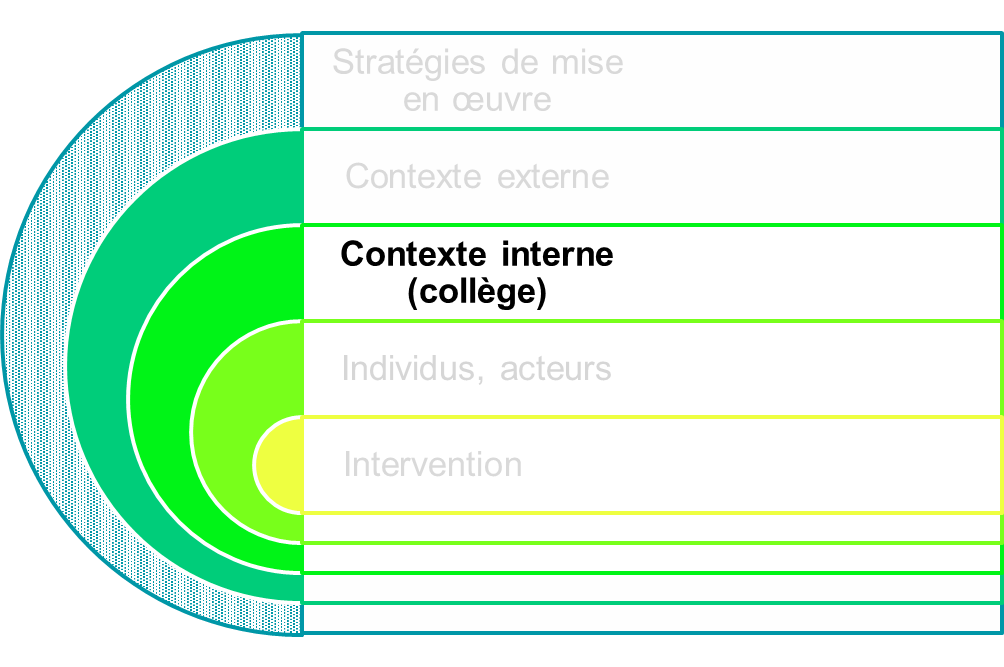 Le contexte interne (collège) (2)
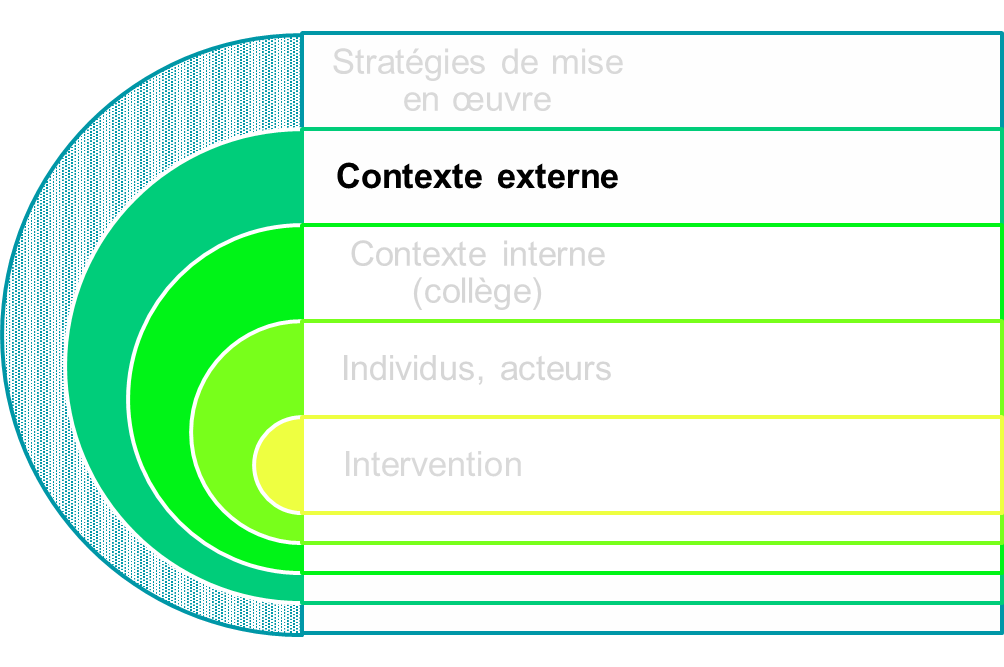 Le contexte externe
[Speaker Notes: Xx évènement externe de grande ampleur type pandémie de covid]
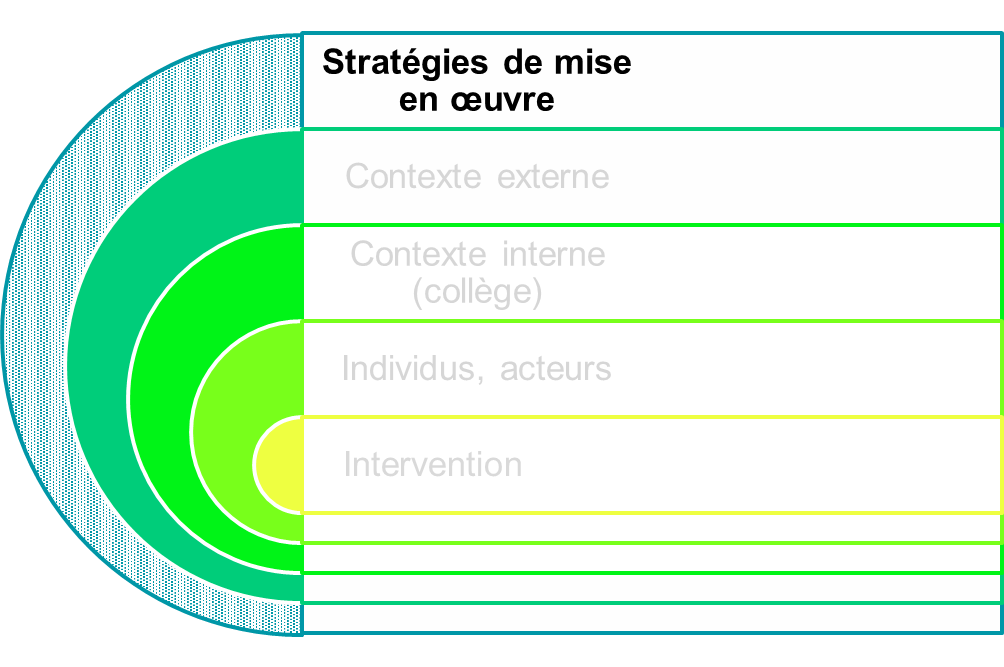 Les stratégies de mise en œuvre
Une diversité d’éléments à prendre en compte pour faciliter la mise en œuvre des interventions
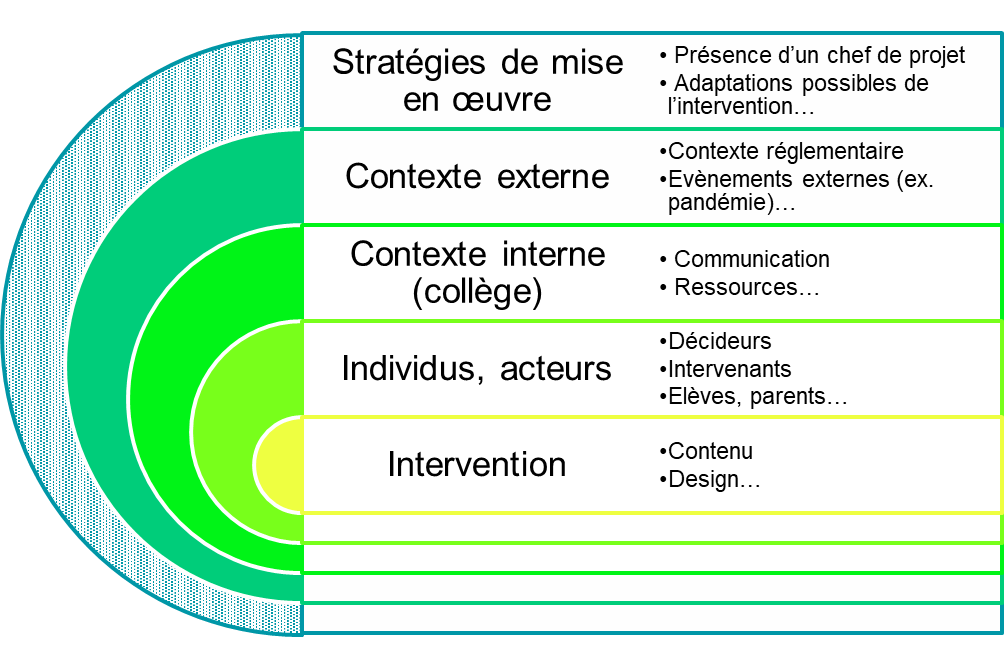 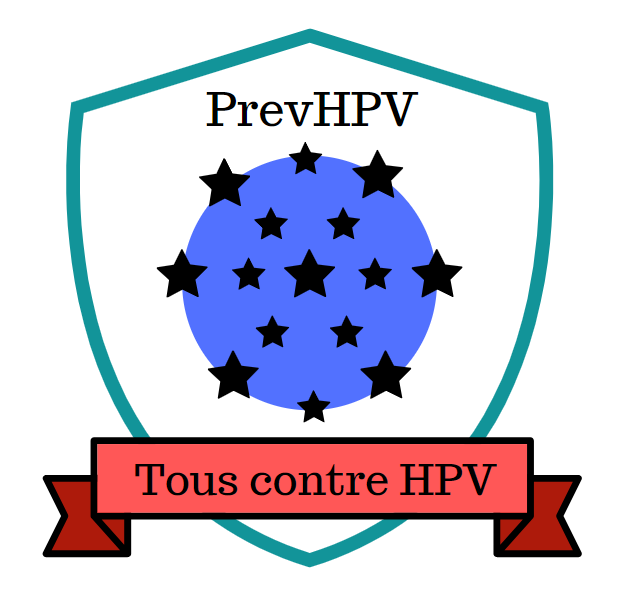 Merci d’avoir visionné cette vidéo !